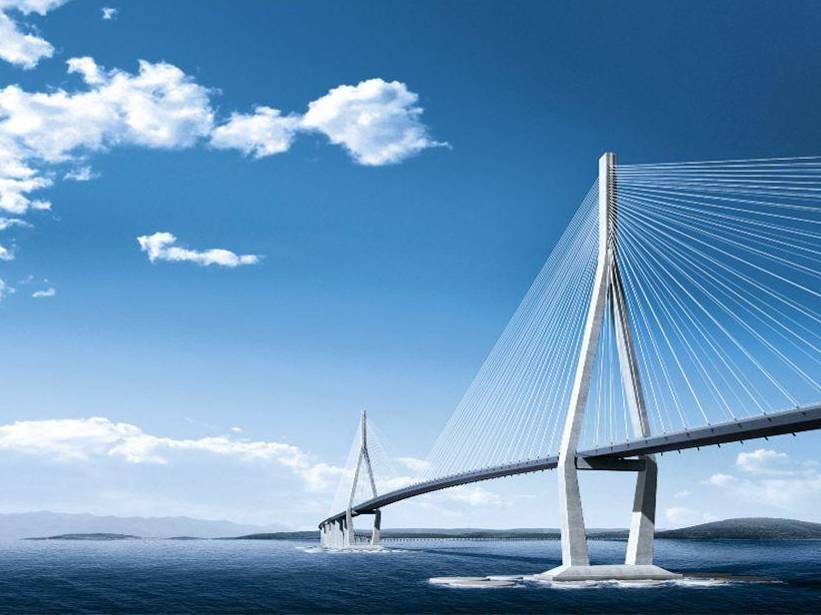 Сотрудничество Allianz и Опоры России


Март, 2014
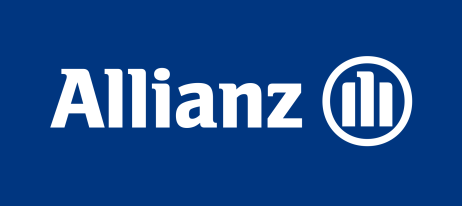 Содержание
Сотрудничество Allianz и Опоры России
Опора России
«Опора России» - общероссийская общественная 

организация малого и среднего предпринимательства
деятельность «Опоры России» направлена на решение острых актуальных вопросов из самых разных сфер, с которыми сталкиваются российские предприниматели в своей повседневной практике ведения бизнеса: правовая защита, привлечение финансирования, получение государственной поддержки, налаживание деловых контактов внутри предпринимательского сообщества и многие другие
«Опора России» в цифрах:
объединяет около 450 тысяч предпринимателей, которые создают более 5 миллионов рабочих мест
81 региональное отделение
386 местных отделений
102 отраслевых союза, ассоциации и гильдии формируют Некоммерческое партнерство «ОПОРА»
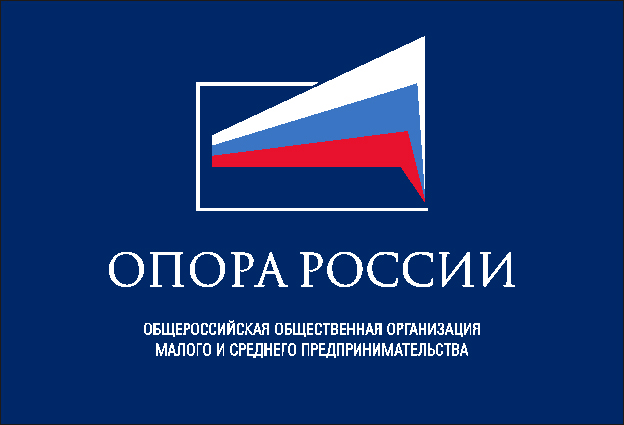 официальный сайт партнера:
http://new.opora.ru/
информация о сотрудничестве с Allianz: 
http://new.opora.ru/projects/card/cards/231-allianz
Сотрудничество Allianz и Опоры России
Описание принципов сотрудничества
Пример Карты предпринимателя
согласно распоряжению № 171/F участники Опоры России имею возможность приобретать страховые продукты Allianz со скидкой в размере 5% от страховой премии 
скидка предоставляется за счет РВД (АВ)
скидка предоставляется клиентам, владеющим Картой предпринимателя от Опоры России (в случае ее отсутствия решение о предоставлении скидки (за счет АВ) продавец принимает самостоятельно) 
при оформлении договора страхования (в терминале продавца, на бумажном носителе) в полисе необходимо указать название маркетинговой акции «Allianz – Опора России» 
более подробная информация (полный перечень продуктов, условия взаимодействия и прочее) представлена в файлах во вложении (см. ниже)
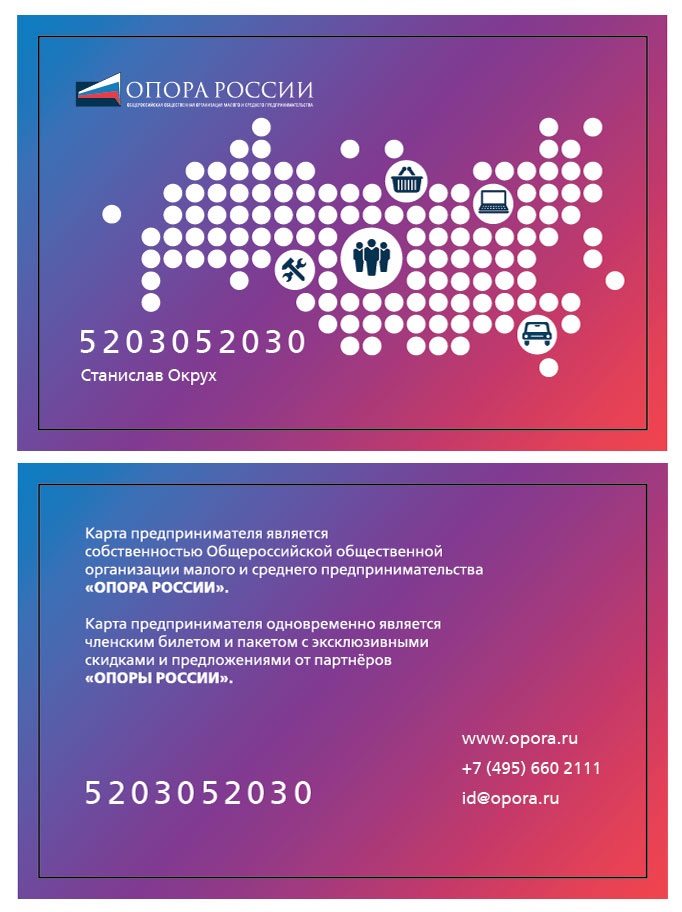 2
Страхование НС
Описание продукта
Порядок выплаты:
в случае наступления смерти выплата производится в размере 100 % страховой суммы. 
в случае наступления инвалидности 1 гр. -100%, 2 гр. – 75%, 3 гр. – 50 % от страховой суммы
в случай наступления временной нетрудоспособности: 
- для детей – единовременная выплата согласно таблице выплат на основании диагноза, 
- для взрослых -  на выбор: единовременная выплата, или «оплата больничного листа» в размере определенного полисом % от страховой суммы за каждый день нетрудоспособности (по окончании лечения)
Для Клиента – это возможность защитить себя и семью от финансовых потерь в результате несчастных случаев. 

Риски: 
смерть в результате НС
наступление инвалидности 1,2,3 гр. в результате НС
временная нетрудоспособность в результате НС (лимиты согласно условиям полиса и таблице выплат)

Важные моменты:
категория страхователей – от 18 до 65 лет 
покрытие: Защита по всему миру, кроме зон военных конфликтов; 24 /7
Страхование автомобиля. Сервис «Помощь на дорогах»
Услуги:
зарядка аккумулятора от внешнего источника
замена колеса
вскрытие дверей автомобиля 
снятие с блокираторов 
доставка топлива 
отключение сигнализации
устранение поломок агрегатов, узлов, систем и устройств ТС, препятствующих его движению
другие услуги согласно правилам страхования
Описание продукта
Для Клиента – это экономия сил, времени и денег в случаях, которые обычно не являются страховыми: 

помощь специалиста в случае поломки широкого спектра устройств и систем автомобиля (двигателя, трансмиссии, ходовой части, рулевого управления, тормозов, зажигания, выхлопа и т.д.)
эвакуация ТС в случае невозможности починки автомобиля
Страхование жилого имущества, помещений и ГО
Объект страхования определяется на основании права собственности квартиры либо по месту постоянной регистрации Страхователя

страхование производится без предстрахового осмотра
территория страхования: РФ
срок действия полиса – 1 год

Для активации необходимо ввести: 
ФИО страхователя
данные страхуемого жилья
Описание продукта
Для Клиента – это возможность защитить свою квартиру / дачу от самых важных рисков.
Страхование распространяется на:  

отделку и инженерное оборудование – защита ремонта, водоснабжения, газоснабжения и т.д.
движимое имущество – защита имущества в застрахованной недвижимости 
гражданской ответственности – защита ответственности клиента перед соседями
Страхование жилого имущества, помещений и ГО
Описание продукта
квартира должна быть расположена в многоквартирном многоэтажном каменном доме, не подлежащем сносу, реконструкции
отсутствие в квартире саун, печей, камин
застрахованным является имущество с лимитами от страховой суммы: мебель 50%, аудио-видео – бытовая техника 30%, одежда и обувь 10%, предметы интерьера 10%
лимит ответственности по каждой единице движимого имущества – 25 000 руб., по ГО – 15 000 руб. по каждому страховому случаю.
Страховые риски: 
пожар, взрыв газа
удар молнии
залив в результате аварии инженерных систем произошедшей на территории страхования
кража со взломом
возникновение ГО вследствие причинения вреда жизни, здоровью и/или имуществу выгодоприобретателей (в части ГО)
3
Страхование имущества ЮЛ.
I. Коробочные продукты
Визуализация коробочных продуктов
Allianz-Торговля
продукт для магазинов розничной торговли, включая булочные и магазины продуктов
Папка
1
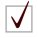 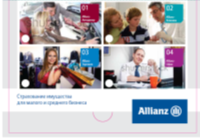 Allianz-Офис
продукт для арендаторов и собственников офисных помещений
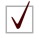 2
Allianz-Клиника
продукт для медицинских учреждений, включая клиники и стоматологические центры
3
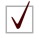 Брошюра
Allianz-Автодилер
продукт для медицинских учреждений, включая клиники и стоматологические центры
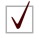 4
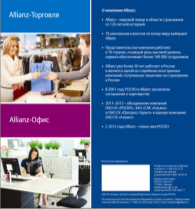 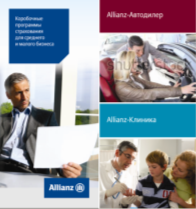 II. Нетиповые продукты
Решение для крупных клиентов, которые не могут быть застрахованы по коробочным продуктам, т.к.:
вид деятельности не соответствует 4 видам деятельности коробочных продуктов
страховые суммы более 150 млн.рублей
I. Коробочные продукты страхования имущества ЮЛ
Allianz-Автодилер
Allianz-Торговля
Allianz-Клиника
Allianz-Офис
Для кого: 
предприятия розничной торговли, магазины одежды, продуктовые магазины
Для кого: 
медицинские учреждения, стоматологические центры
Для кого: 
арендаторы, собственники офисного здания или помещения
Для кого: 
официальные и неофициальные дилеры
Что можно застраховать:
 конструктив
 внутреннюю отделку
 инженерное оборудование
 мебель, оргтехнику, компьютеры
 товарные запасы
От каких рисков можно застраховать:
пожар, взрыв, удар молнии, падение летательных аппаратов
 буря, град
 стихийные бедствия
 залив
 кража со взломом, грабеж, разбой 
 преднамеренные действия третьих лиц 
 терроризм (лимит 30 млн.руб.)
Дополнительное покрытие*:
бой стекол
убытки от перерывов в производстве
электронные риски**
гражданская ответственность перед третьими лицами
порча товаров в морозильных камерах
Страховые суммы:
  здания/помещения -  до 150 млн.рублей
  оборудование (мебель, компьютеры, оргтехника  и пр.) -  до 30 млн.рублей
  внутренняя отделка -  до 30 млн.рублей
Дополнительно можно застраховать для Allianz-Торговля:
товарные запасы, в т.ч.товарные запасы в морозильных камерах
Дополнительно можно застраховать для Allianz-Клиника:
профессиональную ответственность медицинских учреждений
Дополнительно можно застраховать для Allianz-Автодилер:
автомобили на открытой площадке и/или в помещении***
*Страхование по дополнительному покрытие возможно ТОЛЬКО при страховании по основным рискам
**Риски поломки в результате перенапряжения, короткого замыкания
***При страховании автомобилей действует франшиза 15 000 рублей по каждому автомобилю по каждому страховому случаю
Коробочные продукты страхования имущества ЮЛ
Преимущества, примеры
Преимущества продукта для клиента
простое готовое решение для малого и среднего бизнеса
продукт разработан с учетом специфики деятельности клиента
возможность широкого комплексного покрытия в одном договоре страхования:
     - страхования имущества 
     - гражданской ответственности 
     - убытков от перерыва в производстве
ускоренное урегулирование за 10 рабочих дней для убытков до 500 000 рублей
простая процедура оформления полиса - расчет стоимости и оформление полиса за 5 минут без заявлений и осмотра
рассрочка премии до 4 платежей в год без увеличения стоимости полиса
при наличии дополнительных мер защиты и/или франшизы по договору – экономия до 25% от стоимости полиса
Примеры расчета стоимости полиса по продукту Allianz-Офис:
Офис 50 кв.м
Офис 100 кв.м
*Приведены страховые премии с учетом скидки 5% для членов «Опора России»
II.  Нетиповые продукты по страхованию имущества ЮЛ
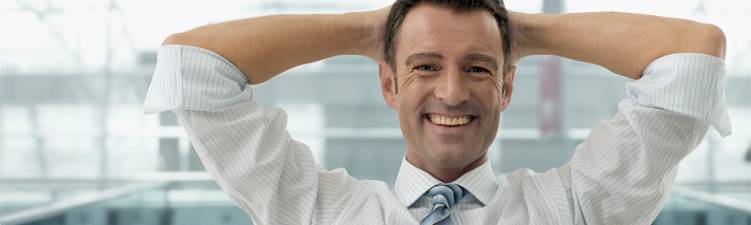 страхование имущества юр.лица, ИП или физ.лица (обязательное условия – имущество используется для коммерческой деятельности) 
возможно страхование с применением франшизы и без.
тариф рассчитывается андеррайтером на основании заполненного заявления
страховые риски (основные):
пожар, удар молнии, взрыв, падение летательного аппарата или столкновение с ним;
буря и град;
прочие стихийные бедствия – наводнение, землетрясение, просадка грунта, оползень, обвал, извержение вулкана, снежная лавина;
повреждение водой из систем водоснабжения, отопления, канализации и аналогичных систем;




повреждение водой из спринклерных и дренчерных систем;
кража со взломом, грабеж, разбой;
преднамеренные действия 3-их лиц, направленные на повреждение застрахованного имущества
наезд транспортных средств, воздействие дыма, звуковой удар
бой стекол, зеркал и витрин
иные риски внешнего воздействия
страховая сумма устанавливается по отчету оценщика, по балансовой стоимости, по договору купли-продажи или по заявленной стоимости
Нетиповые продукты по страхованию имущества ЮЛ  
Преимущества
Преимущества Allianz:
Страхование по новой восстановительной стоимости - позволяет полностью защитить финансовые интересы Страхователя, избавив его от необходимости искать дополнительные средства для восстановления имущества. 
Страхование имущества «От всех рисков» - обеспечивает максимально широкую защиту от различных событий, природу и источник которых клиент не мог предположить заранее. Гибкое страховое покрытие позволяет учитывать потребности разных клиентов. В конкурирующих страховых компаниях страхование «От всех рисков» является привилегией только крупных клиентов. 
Расширенное страховое покрытие при страховании от поименованных рисков:
более широкое покрытие по заливам чем принятый на рынке стандарт –оплачиваются убытки в том числе за засор канализации, если место выхода воды из канализации находится вне застрахованных помещений, за разрыв труб от мороза, возмещаются расходы на устранение самой аварии, включая поиск течи, замену труб (не более 2 погонных метров).
более широкое покрытие по риску «Противоправные действия третьих лиц», включая уничтожение или повреждение чужого имущества (ст. 7.17 КоАП РФ) и мелкое хулиганство (ст. 20.1 КоАП РФ).
неагрегатная страховая сумма – это фиксированная сумма выплаты, оговариваемая со страхователем в процессе заключения договора, которая не уменьшающаяся в зависимости от количества страховых случаев и выплаченных Вам сумм. Лимит по каждому страховому случаю всегда будет равен неагрегатной страховой сумме.
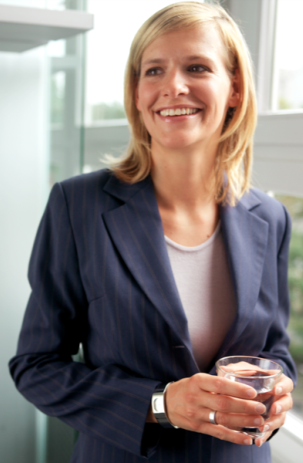 Страхование ответственности ЮЛ
Типовой продукт по страхованию ответственности при использовании нежилых помещений 
Стоимость полиса зависит от:
характера использования здания/помещения (офис, склад, торговое помещение)
года постройки (год проведения последнего капитального ремонта) здания
площади помещения
страховой суммы
материала перекрытий здания
наличия примыкающих (сбоку, сверху, снизу) помещений (зданий)
наличия автоматических средств пожаротушения
размера безусловной франшизы

Объект страхования - имущественные интересы Страхователя, связанные с его обязанностью в порядке, установленном законодательством Российской Федерации, возместить вред, причиненный жизни, здоровью и/или имуществу Выгодоприобретателей в результате:
эксплуатации нежилых помещений, расположенных по адресу
проведения работ по отделке, переустройству и переоборудованию нежилых  помещений, расположенных по адресу
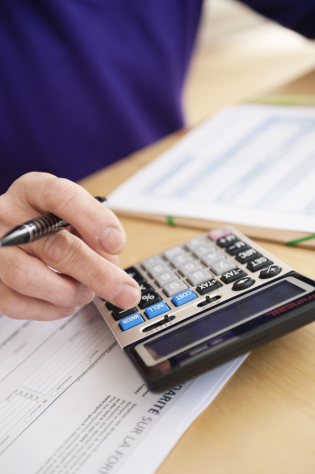 Allianz в России – международный бренд №1
В Группу компаний Allianz в России входят:

 ОАО СК «Альянс»
 ОАО «РОСНО-МС»
 ООО СК «Альянс Жизнь»
 ОАО «Альянс Инвестиции»
 НПФ «Альянс»
 СЗАО «Медэкспресс»
 ОАО «Моя Клиника»
более 130 страховых продуктов
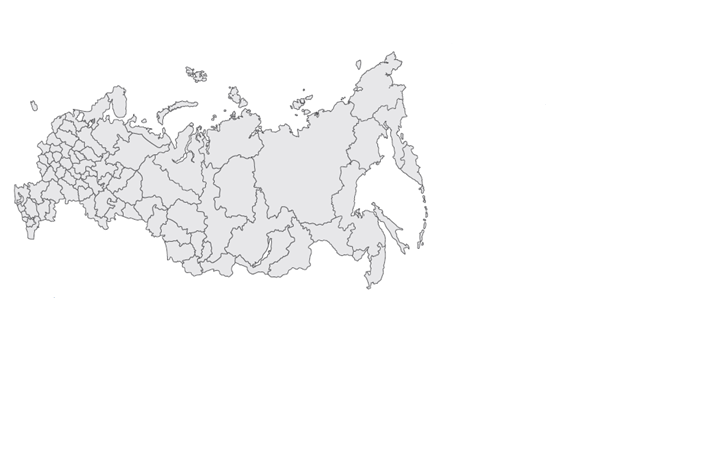 88 филиалов
Около 500 офисов
Максимальный рейтинг надежности  ААА.ru по национальной шкале рейтинговым агентством Moody’s Interfax
Около 12% населения России (17 млн.человек) выбрали Allianz
На протяжении многих лет одно из самых авторитетных российских рейтинговых агентств «Эксперт РА» присваивает Allianz наивысший рейтинг надежности А++ «Исключительно высокий рейтинг надежности»
Около 50 тысяч предприятий и организаций – клиенты Allianz
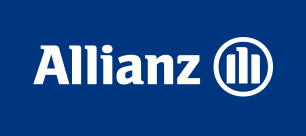 Данные в соответствии с отчетностью группы Allianz в России по итогам 2012 года
Спасибо за внимание!
www.allianz.ru
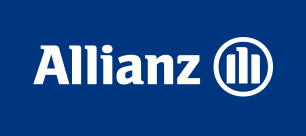